Novas práticas de tutoria e 
mediação pedagógica em EaD
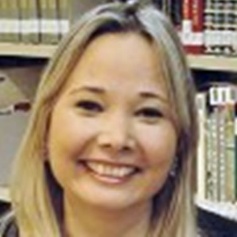 Ana Cristina das Neves
Coordenadora da mesa-redonda
Mestranda interdisciplinar em Ciências Humanas. 
Pós-graduada em Planejamento, Implementação e 
Gestão da EAD, pela Universidade Federal Fluminense (UFF). Pós-graduada em Estudos Linguísticos e Literários, pela Universidade Santo Amaro/SP. Graduada em Letras, pela Pontifícia Universidade Católica do Paraná (PUC/PR). Atuações em EaD nas áreas de docência, coordenação de tutoria e supervisão pedagógica de revisões. Atualmente, coordenadora de EaD, no Centro Universitário Ítalo Brasileiro (UniÍtalo).
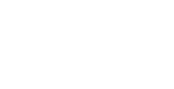 Agradecimentos
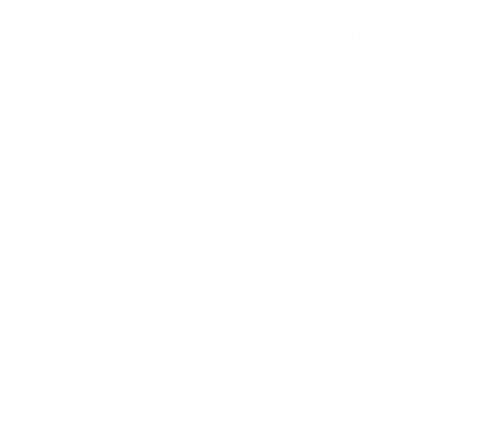 Em nome dos integrantes da mesa, agradeço à ABED pela oportunidade de participar deste evento, um momento rico e extremamente importante para refletir, promover e fortalecer a EaD no Brasil e no mundo, já que se trata de um congresso internacional.
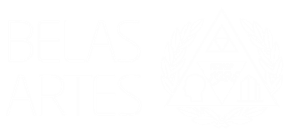 Agradecimentos
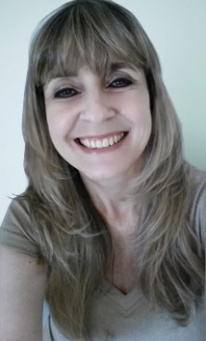 À profa. Jacqueline, Gestora de EaD do Centro Universitário 
Belas Artes de São Paulo.


À profa. Gladis, Gerente de Produtos Educacionais da 
Universidade Estácio de Sá Brasil.

À Profa. Camila,  Head de Projetos Educacionais e Inovação no Núcleo de Educação a Distância do Centro Universitário Cesumar (Unicesumar). 


À Rebecca, Coordenadora de Produto Varejo On-Line e Tutoria na FGV.
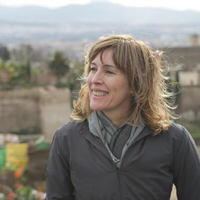 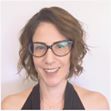 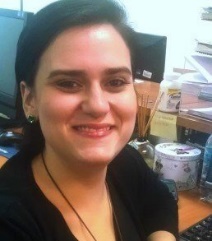 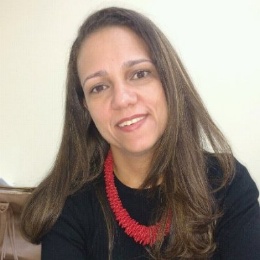 À Profa. Maria Alice Passos Mendes, Superintendente de Produto Varejo On-line FGV.
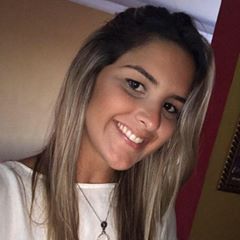 À Ana Beatriz de Andrade Casagrande, Assistente de Produto Varejo
On-line e Tutoria.
Caso você queira fazer uma pergunta, o que você deve fazer?
As perguntas devem ser formuladas por escrito, com clareza e objetividade, e devem ser entregues à recepcionista, presente no auditório, para que possam ser respondidas no fim da apresentação.
Regras de etiqueta desta sessão:
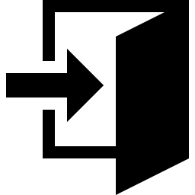 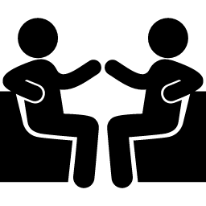 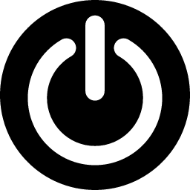 Caso seja necessário sair antes do fim da mesa-redonda, saia discretamente.
Desligue os aparelhos eletrônicos.
Evite conversas paralelas.
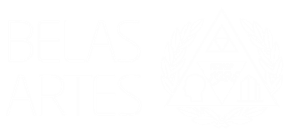 Proposta
Esta mesa-redonda tem como objetivo discutir os novos modelos de tutoria e mediação pedagógica em EAD, adotados pelas instituições de ensino superior. 

Serão apresentadas as práticas utilizadas com vistas à obtenção de excelência na aprendizagem dos alunos.
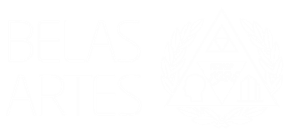 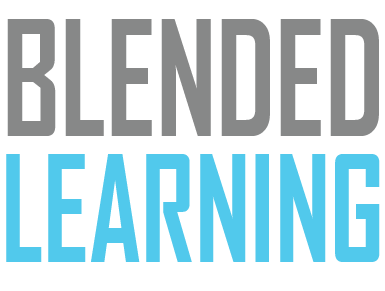 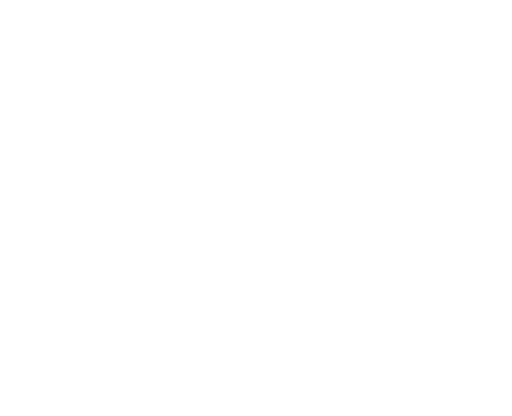 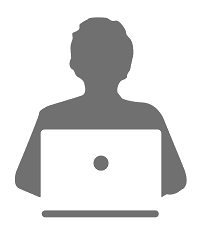 25%
75%
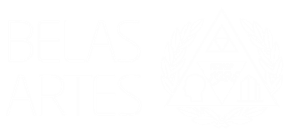 Presencial
On-line
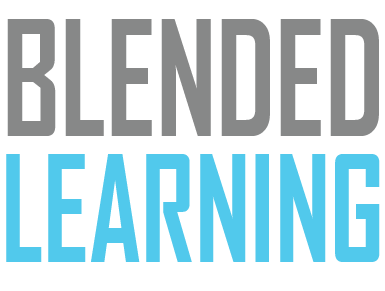 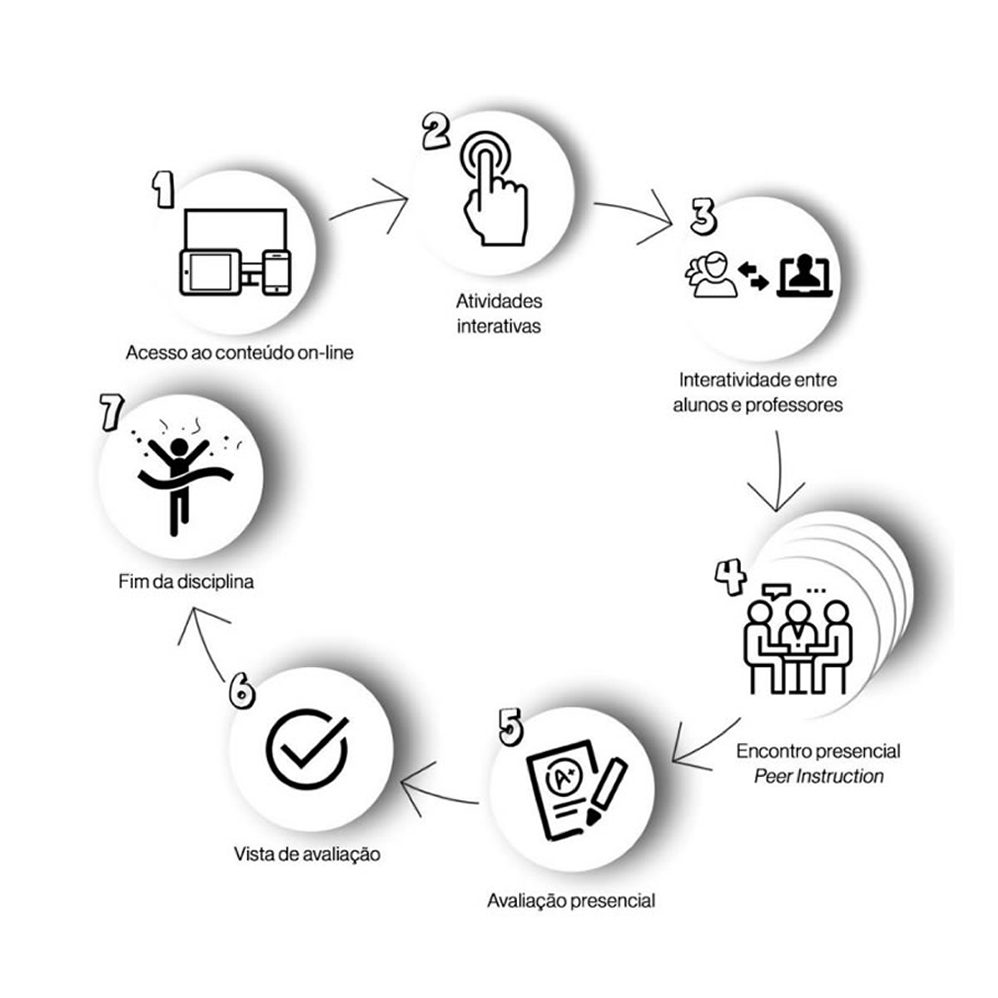 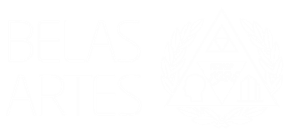 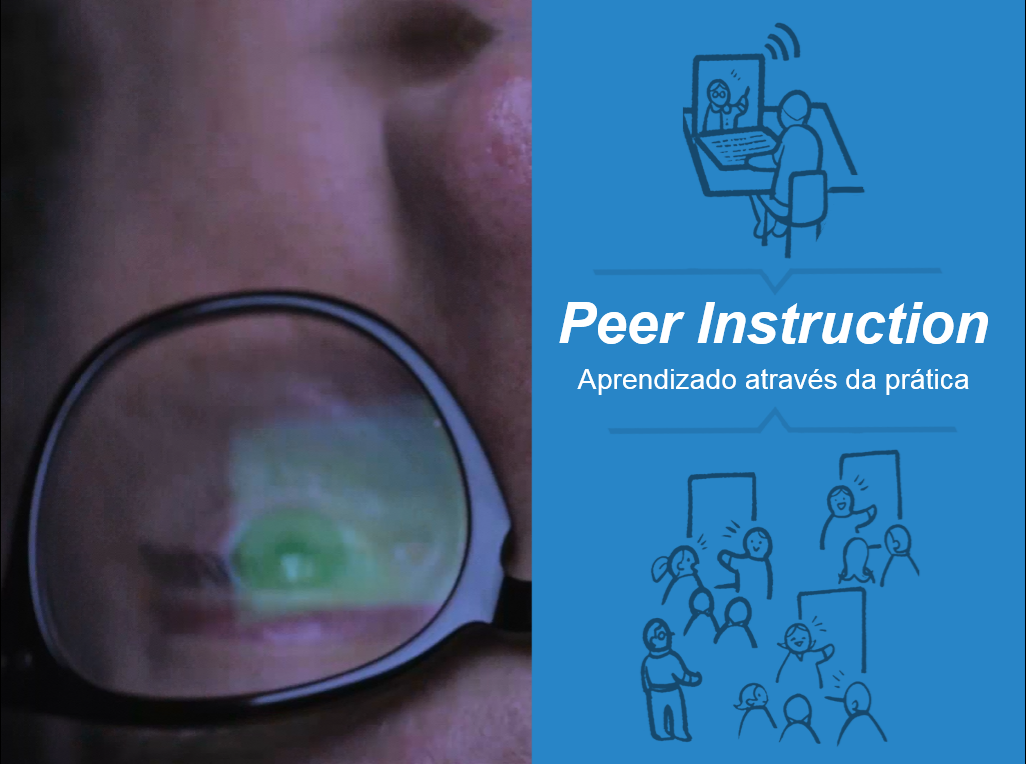 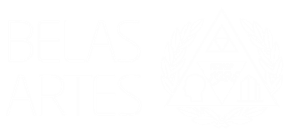 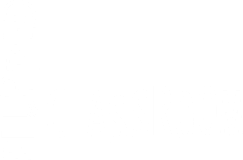 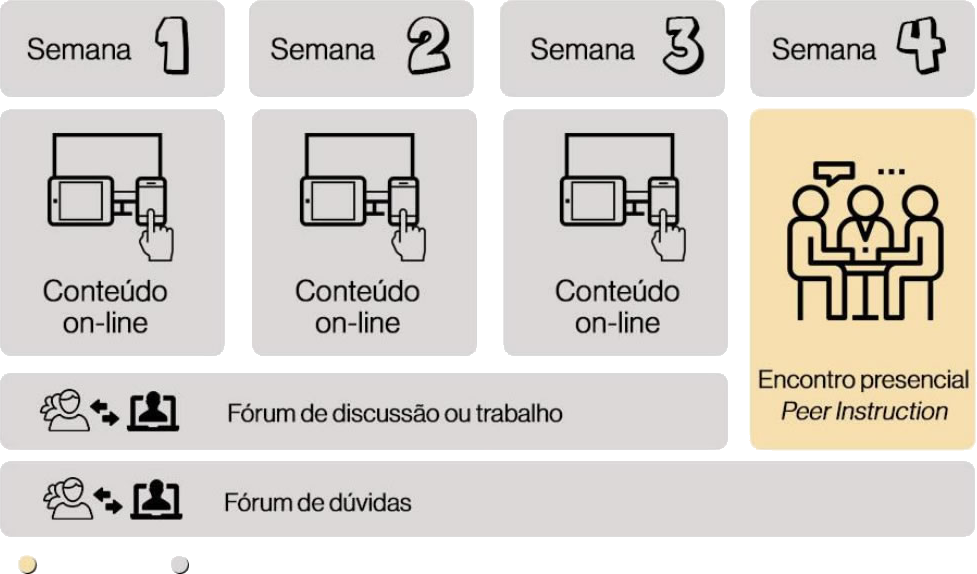 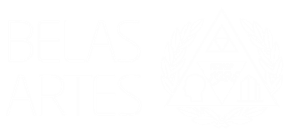 Fase on-line
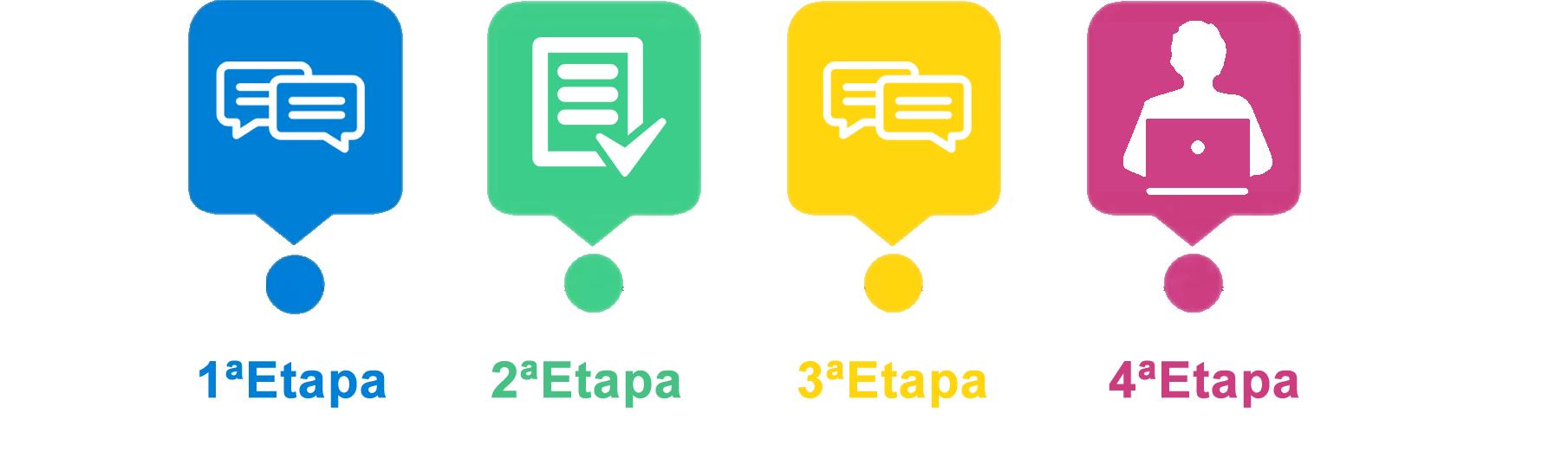 Fórum de Discussão
Autoavaliação
Trabalho
Autoavaliação
Avaliação de Revisão
Fórum de Discussão
Autoavaliação
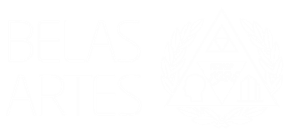 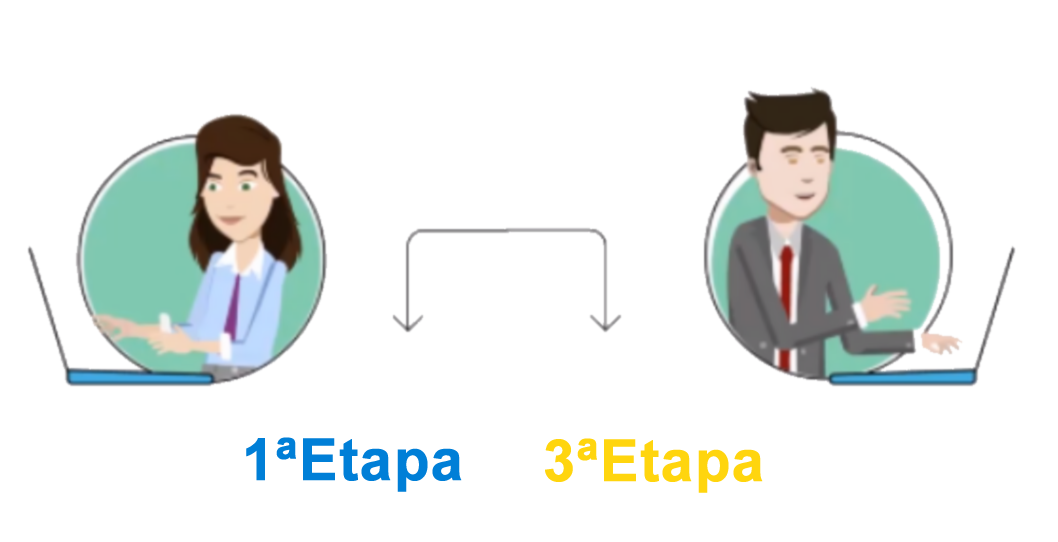 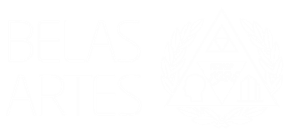 Trabalho
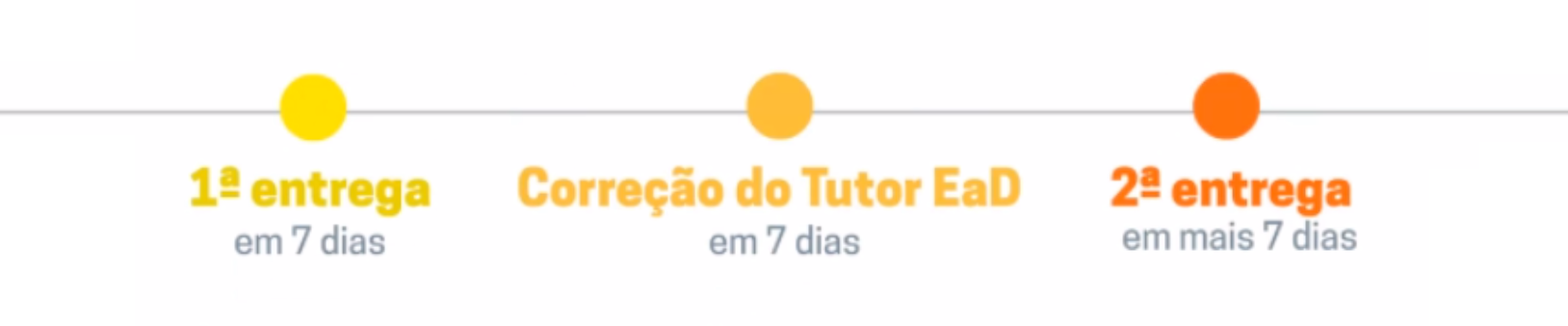 2ªEtapa
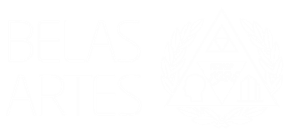 Autoavaliações
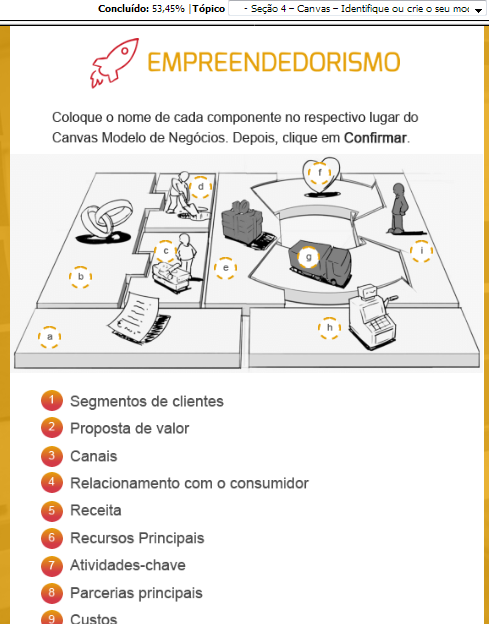 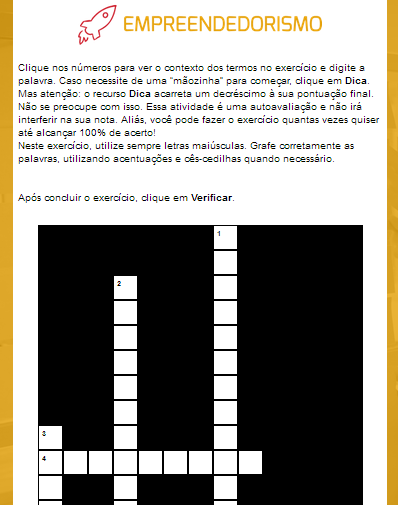 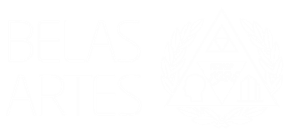 Autoavaliações
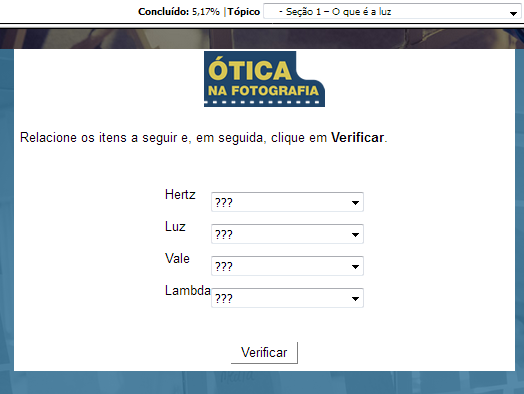 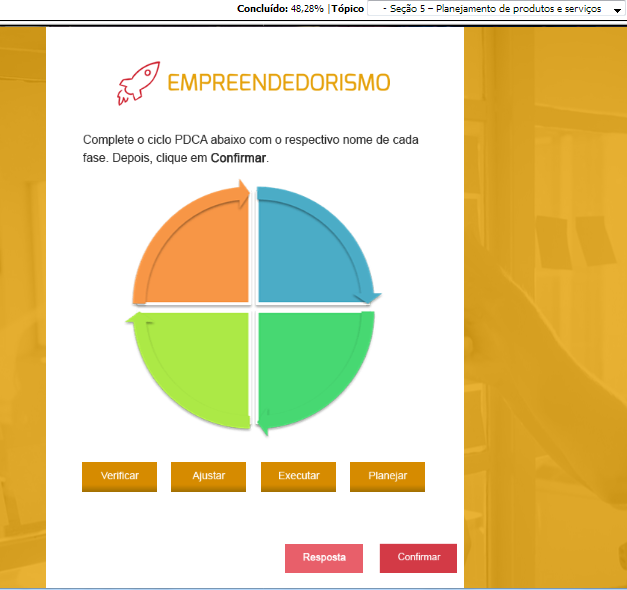 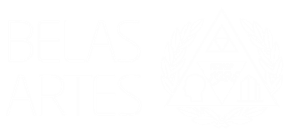 Peer Instruction
Acesso prévio ao conteúdo
Reflexão individual
Teste
Discussão entre pares
Resposta individual 
(rodada 1)
Resposta individual (rodada 2)
Breve exposição
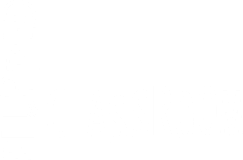 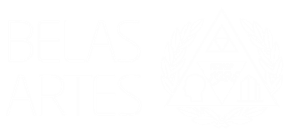 De forma muito simples, o Peer Instruction:
Trabalha a resolução de problemas reais
Estimula
    o risco
Permite que o aluno desenvolva sua capacidade de argumentação
Inverte a sala 
    de aula
Favorece a inovação
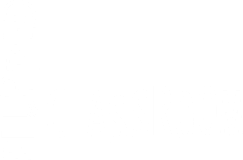 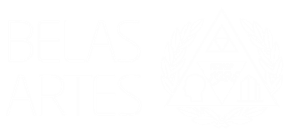 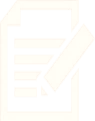 Teste conceitual
Objetivos
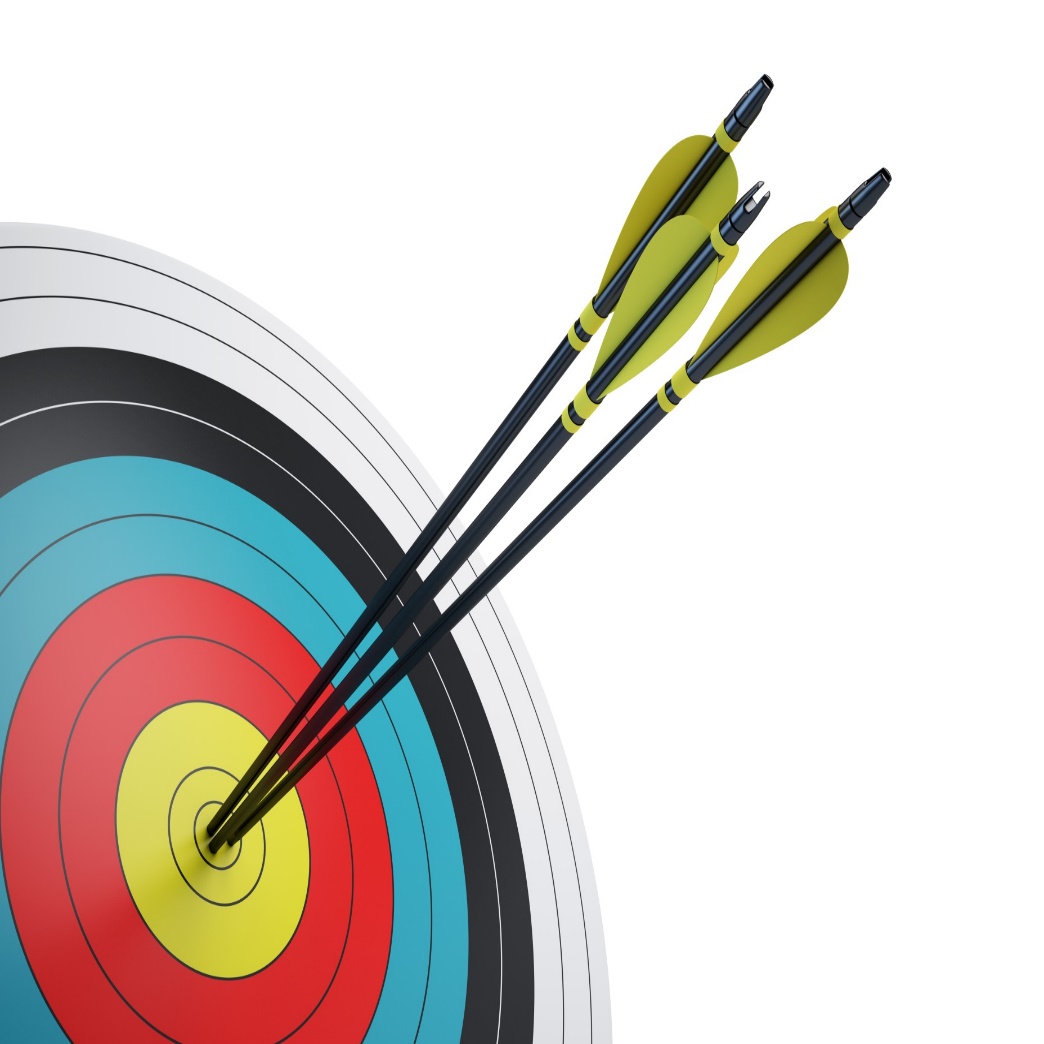 Promover a interação entre os estudantes.
Trabalhar os conceitos que servem de fundamento para a solução de problemas.
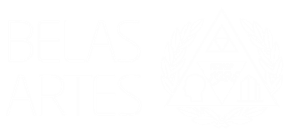 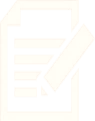 Teste conceitual
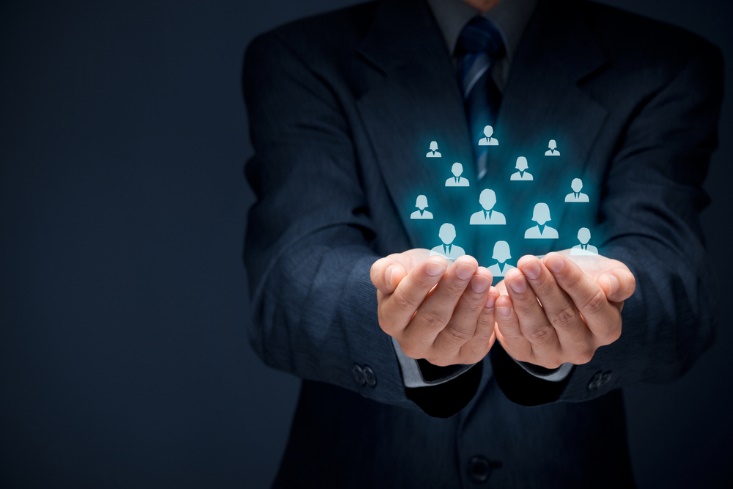 Fator crítico de sucesso da técnica.

Parte que exige maior esforço para converter uma aula tradicional para o PI.
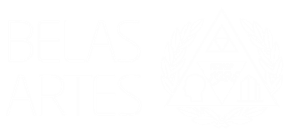 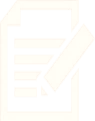 Teste conceitual
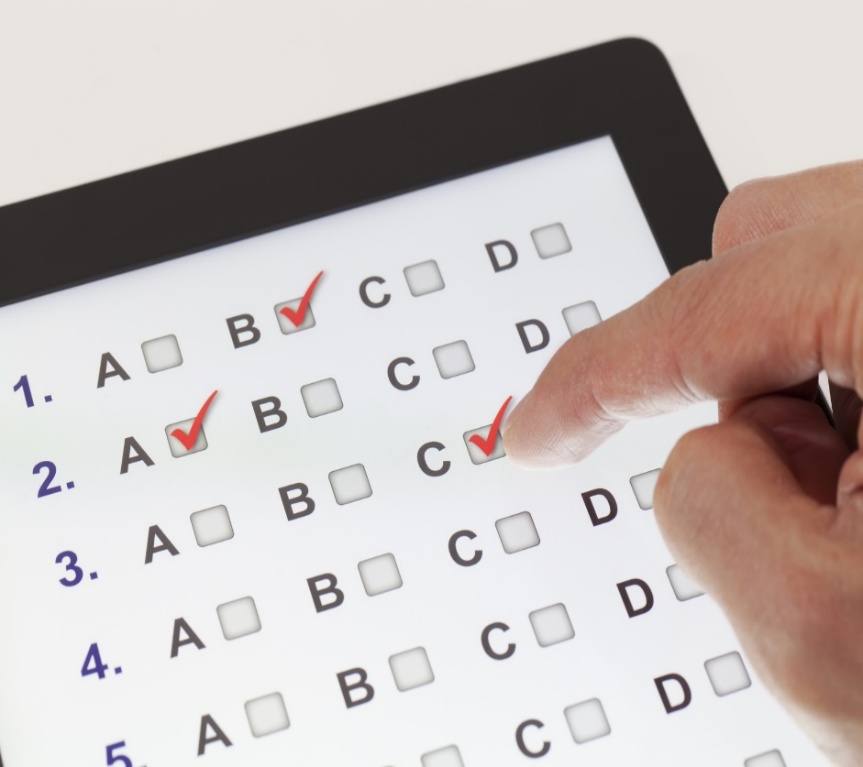 Formato
O professor propõe um problema.
Reflexão individual pelo aluno (sem discussão com colegas).
Resposta individual.
Discussão entre colegas.
Nova rodada de respostas individuais.
Explicação fornecida pelo professor.
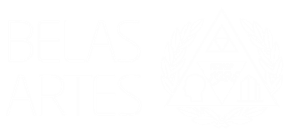 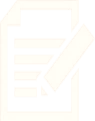 Teste conceitual
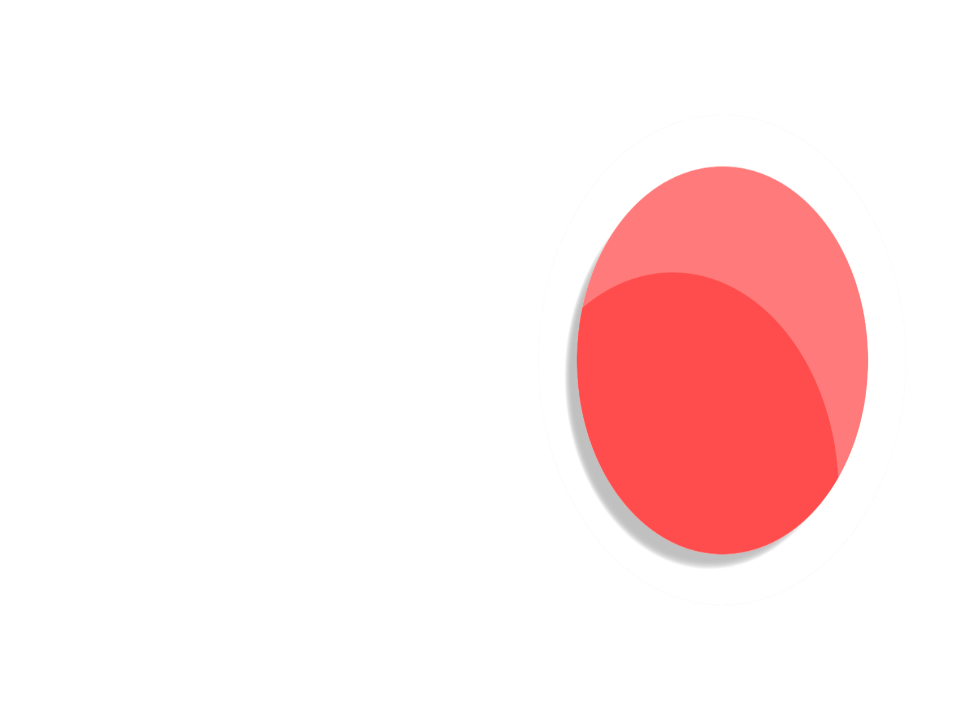 Não deve depender de equações para ser resolvido
Deve focar em um único conceito
Princípios básicos
Deve ser redigido sem ambiguidade
Deve conter respostas adequadas de múltipla escolha (distratores – concepções errôneas mais comuns)
Não deve ser fácil demais nem difícil demais
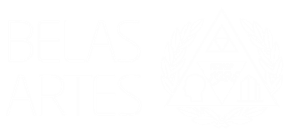 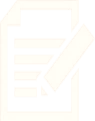 Teste conceitual
Regras importantes
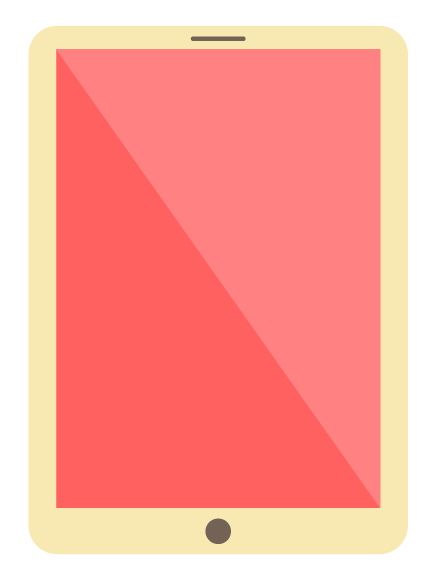 02
Primeira rodada de respostas:  se os acertos forem superiores a 70%, o professor deve passar para o problema seguinte.
Primeira rodada de respostas: se os acertos forem inferiores a 30%, o professor deve intervir.
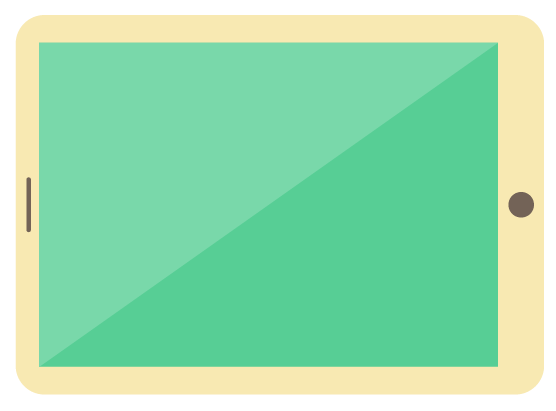 Percentual de acertos ideal na primeira rodada de respostas = 50%.
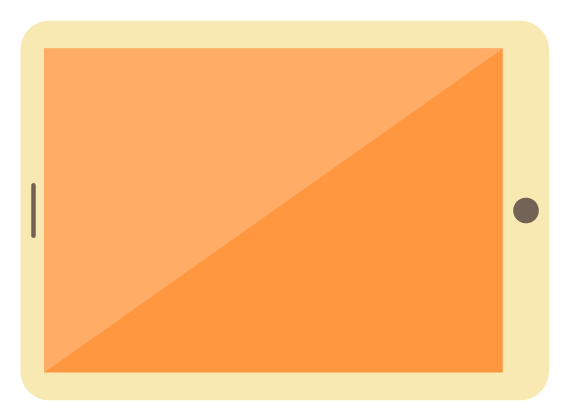 03
01
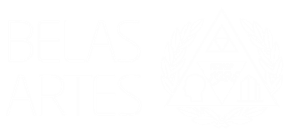 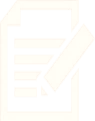 Teste conceitual
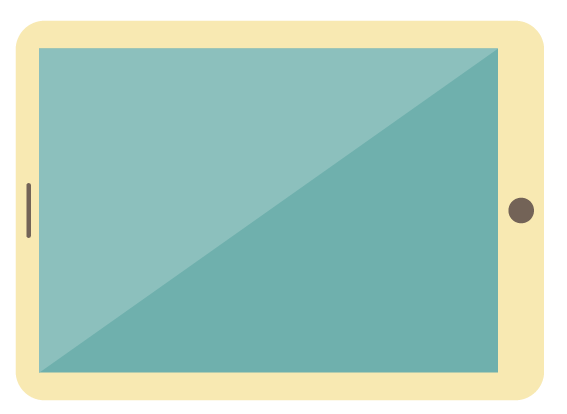 04
Regras importantes
Um bom teste conceitual atinge um número de acertos entre 40 e 60%.
É importante não avaliar testes conceituais.
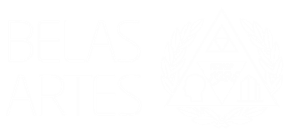 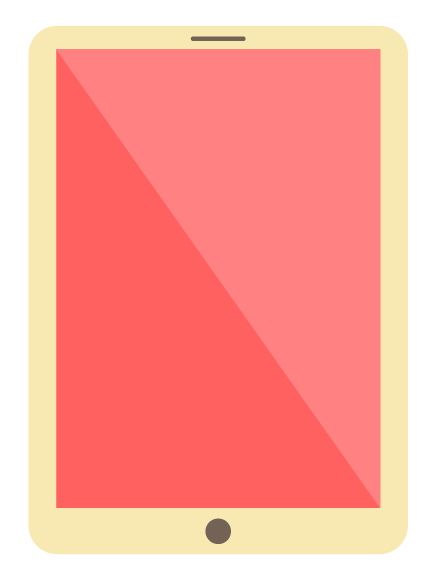 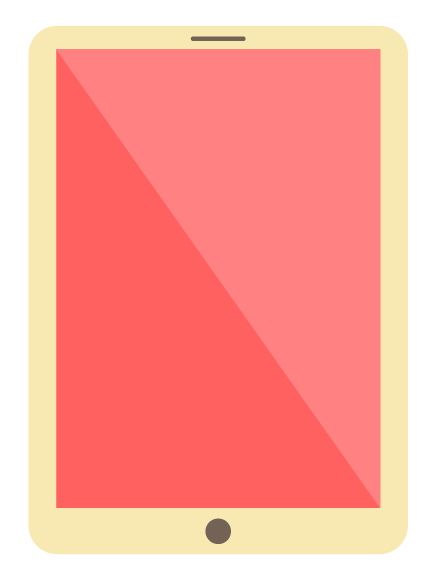 05
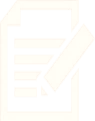 Teste conceitual
Regras importantes
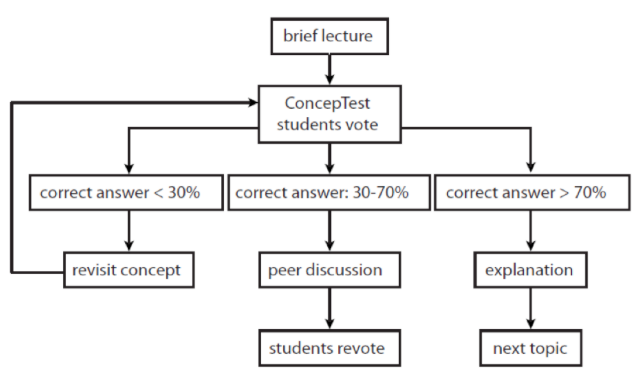 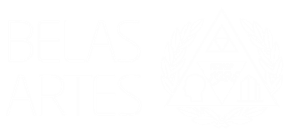 Peer Instruction
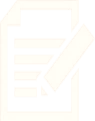 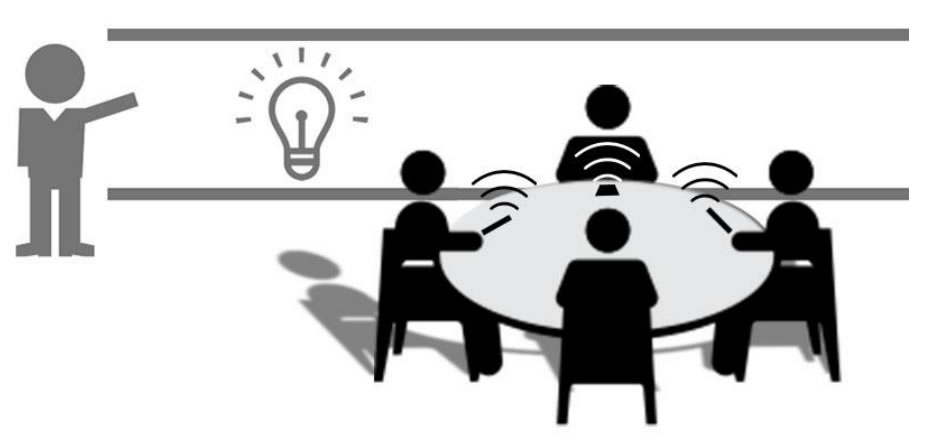 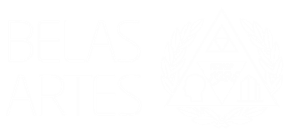 Peer Instruction
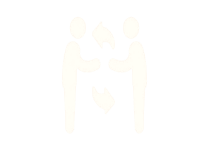 Resultados
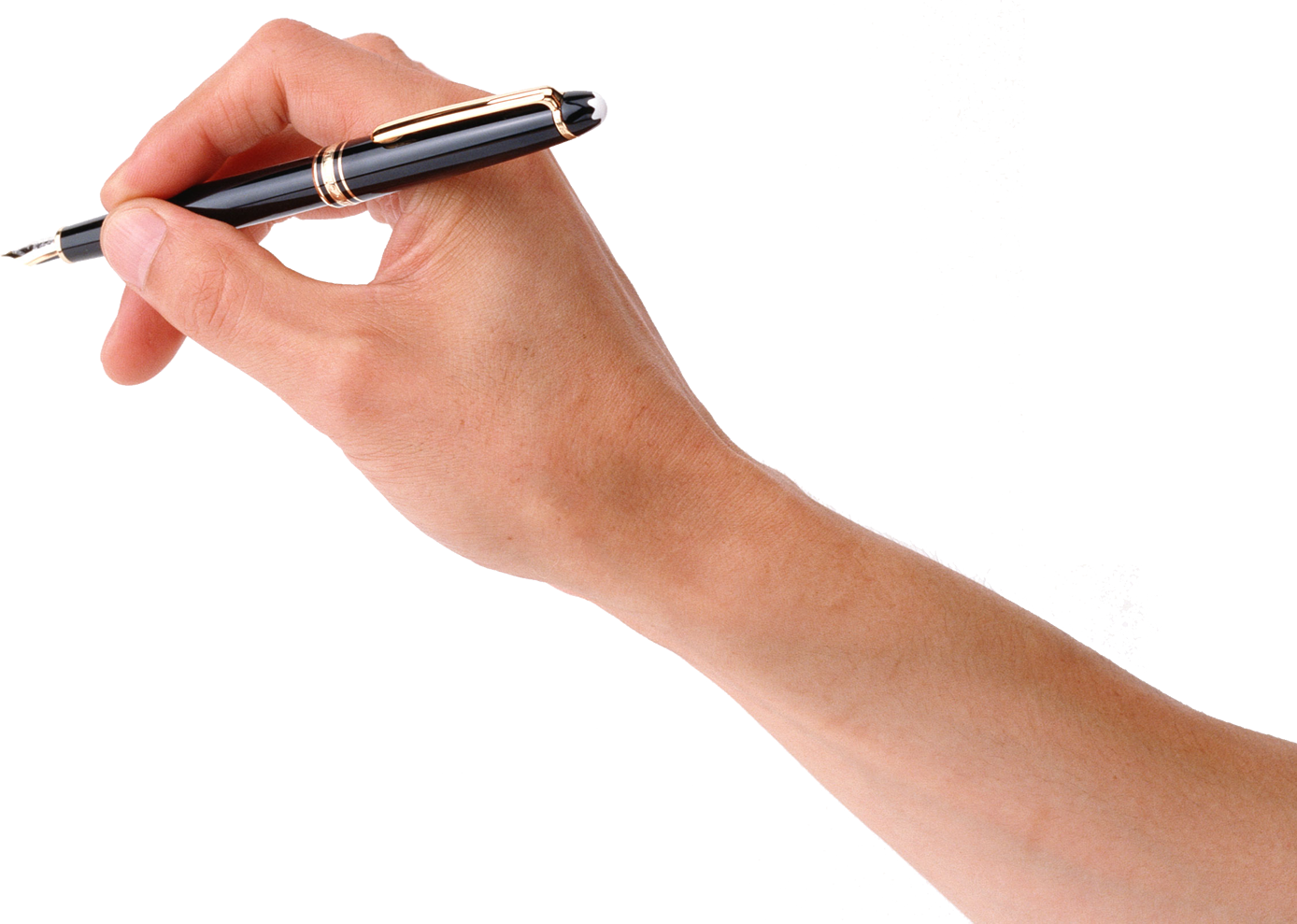 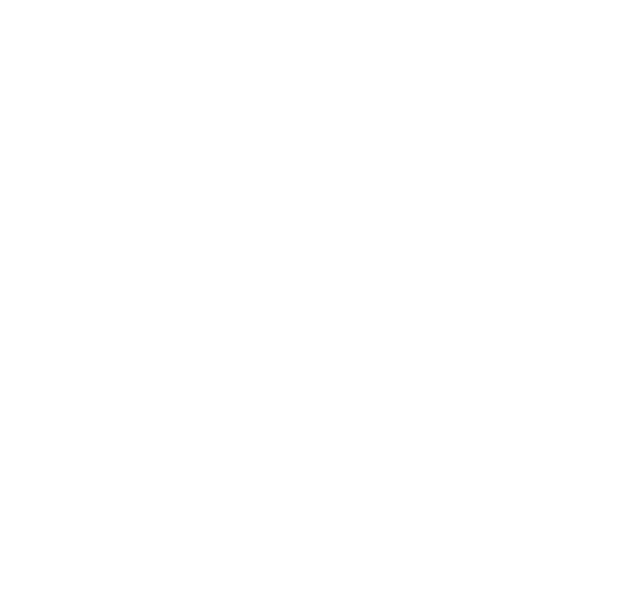 Maior flexibilidade e improvisação por parte do professor.
Ouvindo as discussões dos alunos, o professor aprende novas formas de argumentar e ensinar.
Aprende também a lógica do erro.
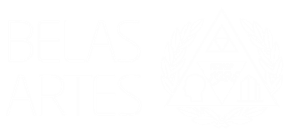 Peer Instruction
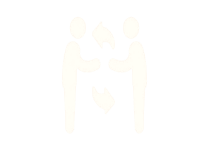 Aplicação prática
Premissa para o bom funcionamento da técnica – acesso prévio ao conteúdo.

Possibilidades:

Ofertar parte da carga horária da disciplina em formato digital.
Alternância entre exposições e testes conceituais ao longo do horário de aula.
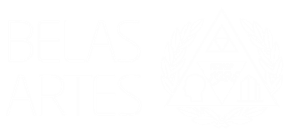 Peer Instruction
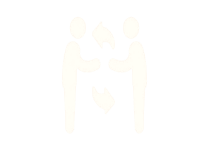 Aplicação prática
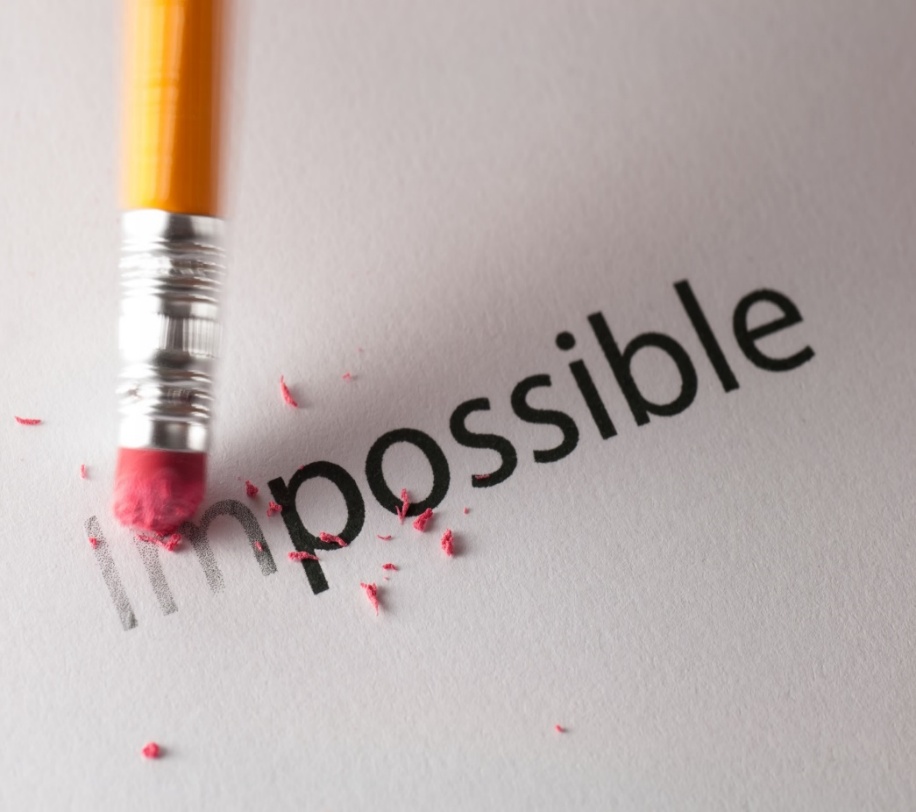 O PI dá ao professor menos tempo para exposição do conteúdo.

Possibilidades:

Reduzir o conteúdo programático da disciplina.
Trabalhar em sala de aula apenas parte do conteúdo.
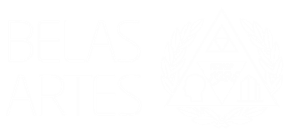 Peer Instruction
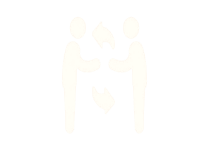 Feedback imediato
Uma das vantagens do PI é o feedback imediato (diagnóstico) do nível de conhecimento prévio dos alunos.
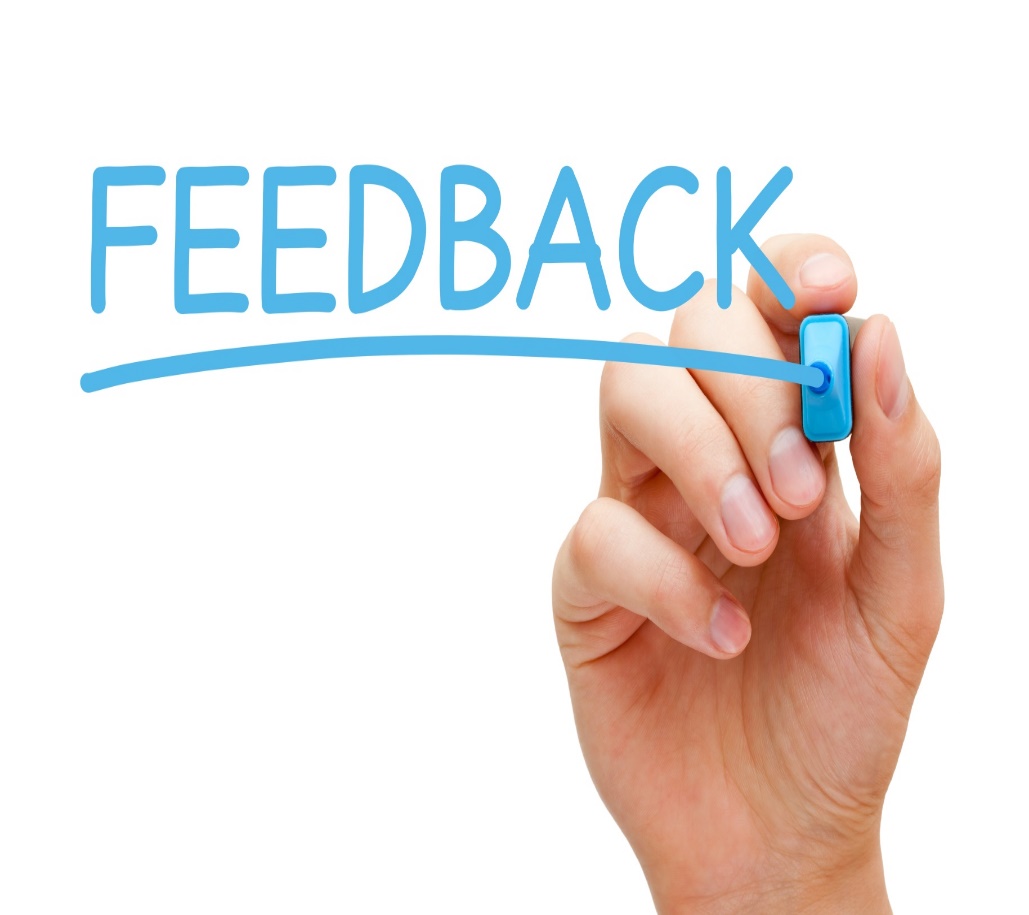 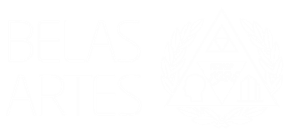 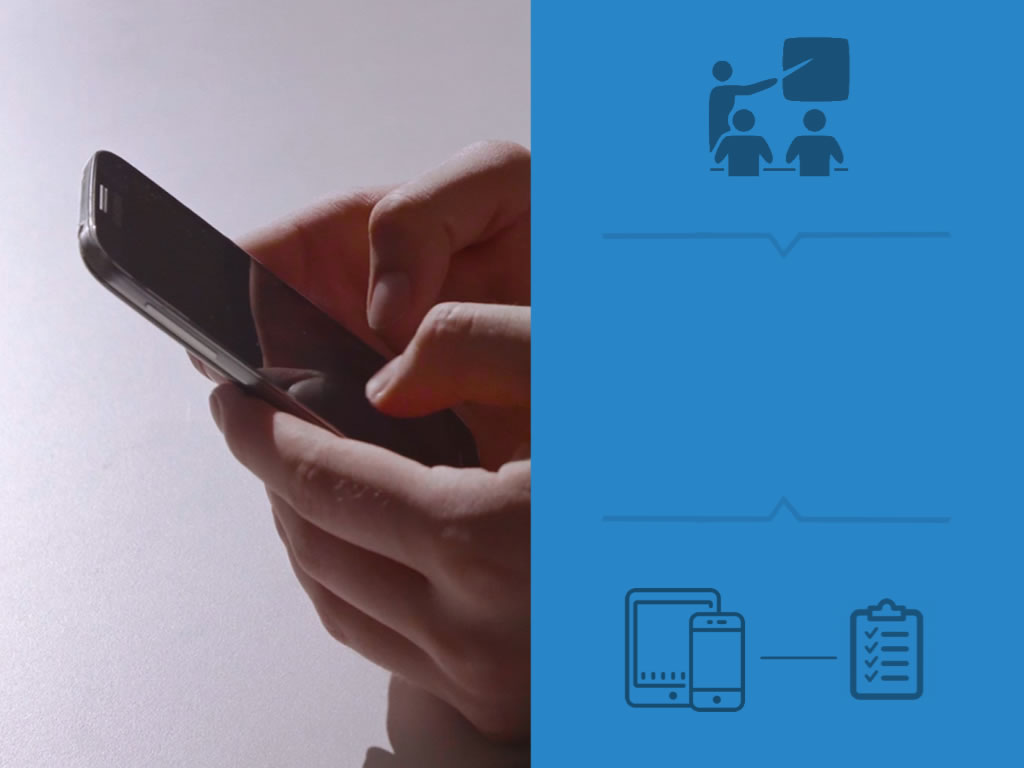 Formas de feedback
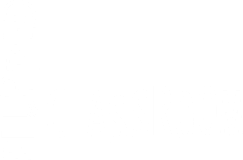 Formas de feedback
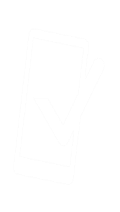 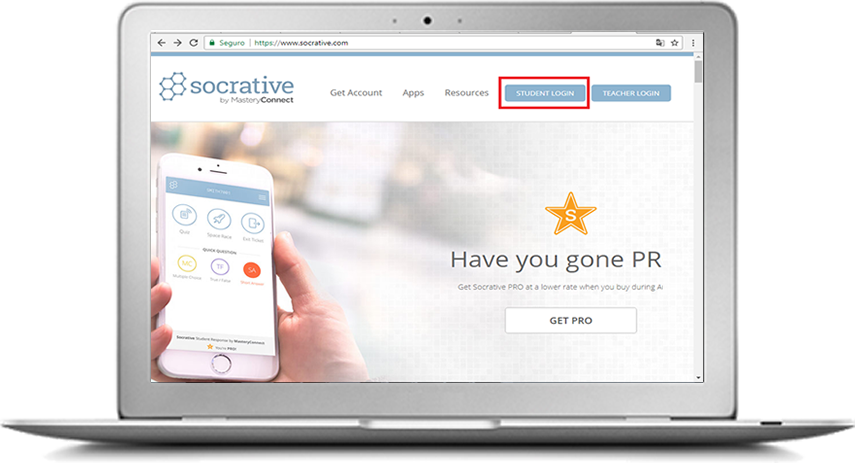 socrative.com
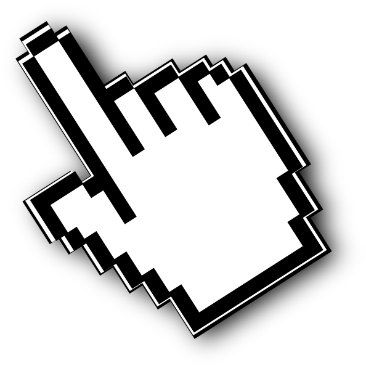 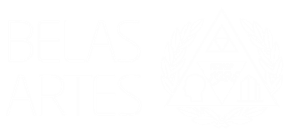 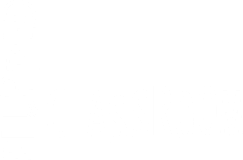 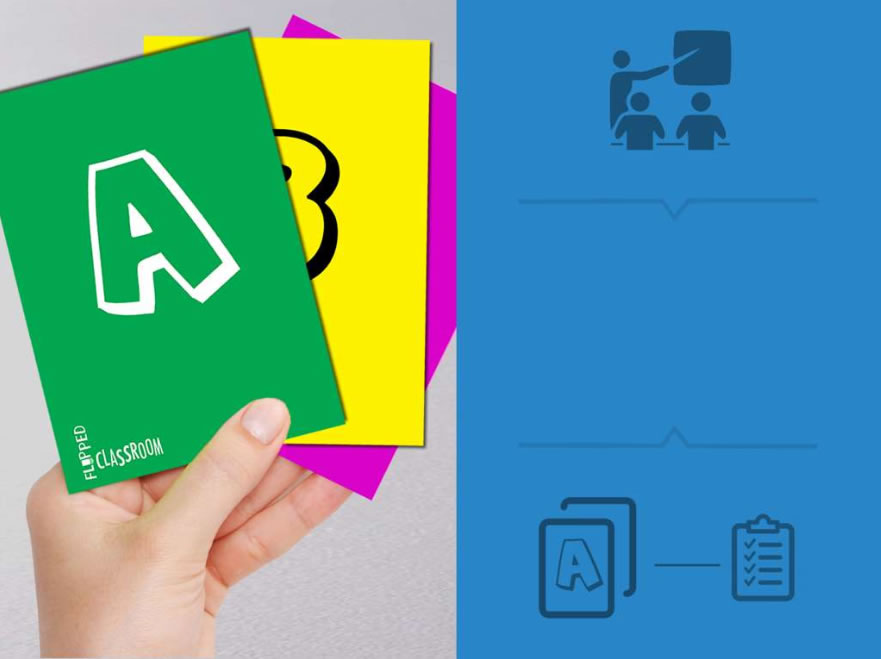 Formas de feedback
Alguma dúvida?
Muito obrigada!
ana.neves@uniitalo.it
jacqueline.lameza@belasartes.br
camilla.cochia@unicesumar.edu.br
gladis.toniazzo@estacio.br
rebecca.seoane@fgv.br
ana.casagrande@fgv.br 
maria.mendes@fgv.br
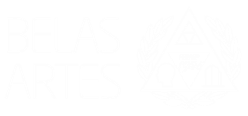